Bovée and ThillBusiness Communication Hall of Fame
Communicating Negative News at Hailo
Sharing unwelcome news: explain and put in a positive context
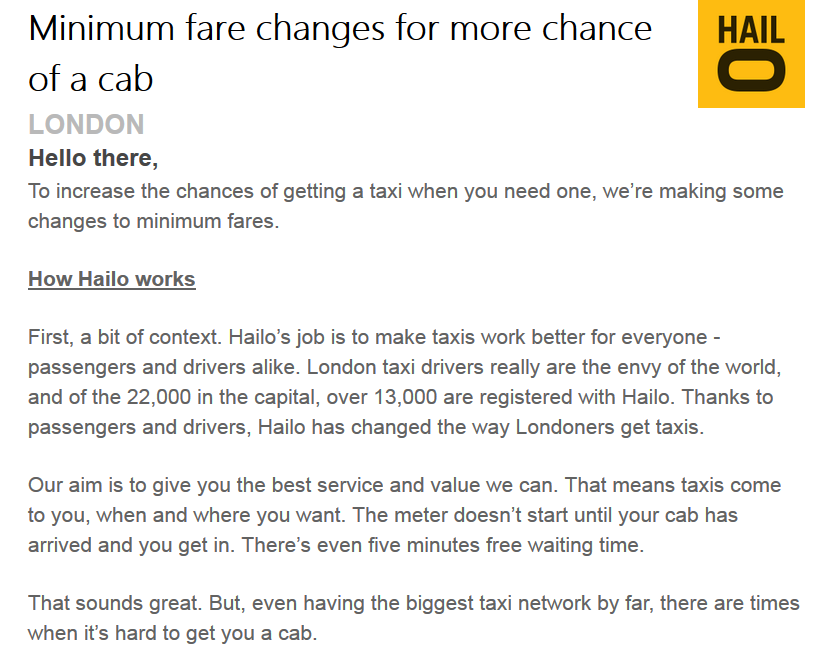 Starts right off with a reader benefit, then hints at news to come
Prepares the reader for the negative news about minimum fare hikes by reminding readers how the Hailo system works.
Sharing unwelcome news (continued)
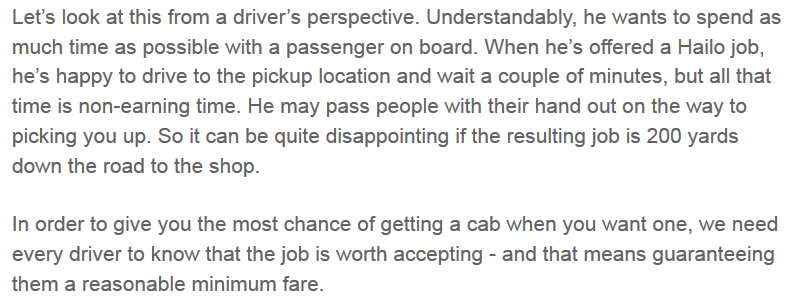 The rest of the explanation: If we all want a better chance of getting a cab, we need to make it worth the driver’s time.
Sharing unwelcome news (continued)
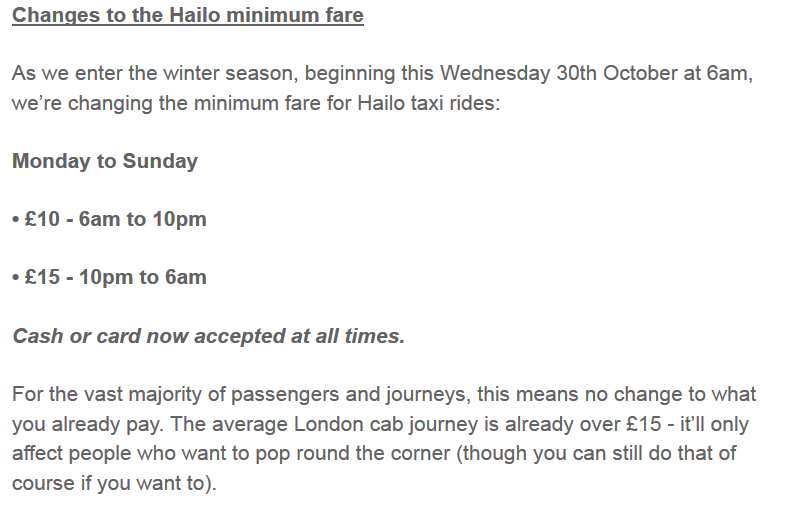 With the reasoning in place, the message moves on to deliver the unwelcome news about increases in the minimum fare during peak hours.
Ends on a positive note by pointing out that the increase won’t affect the majority of customers.